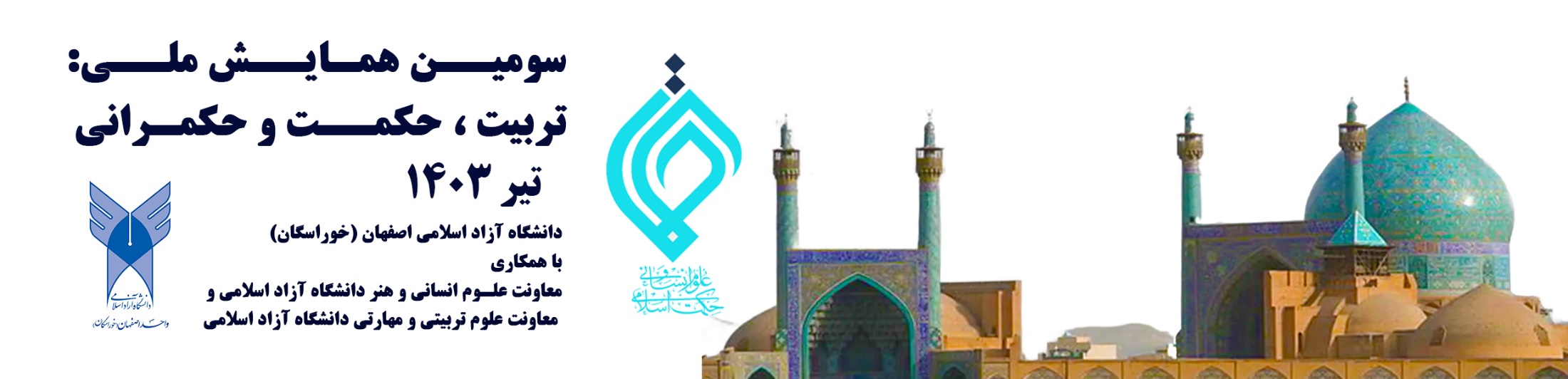 عنوان مقاله
نویسندگان مقاله همراه با وابستگی سازمانی
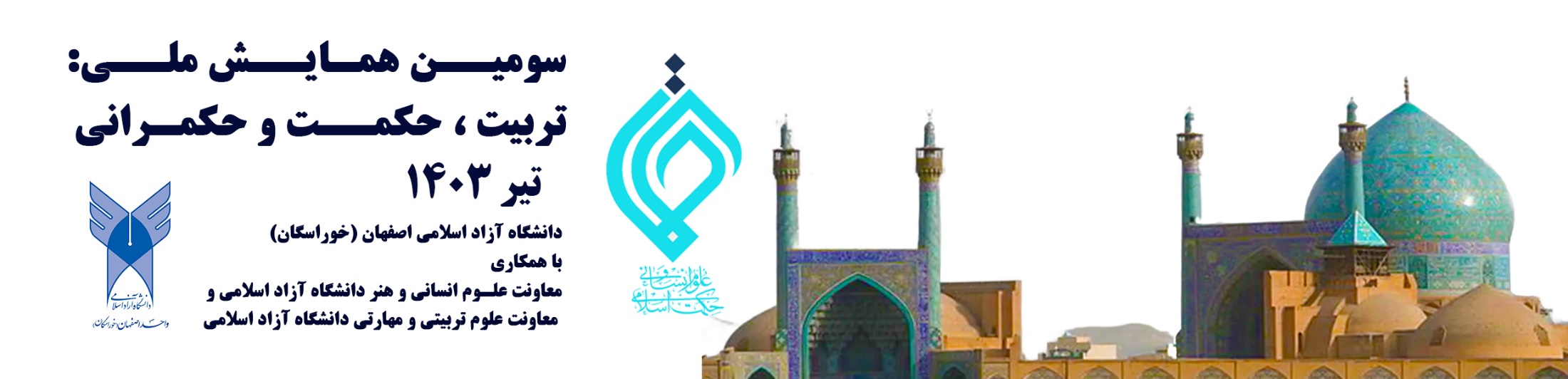 مقدمه
عناوین صفحات، تعداد صفحات و مطالب مرتبط با صلاحدید ارایه دهنده میتواند متفاوت باشد. 
نکته مهم این است که فایل پاورپوینت برای یک ارایه ده دقیقه ای آماده شود.
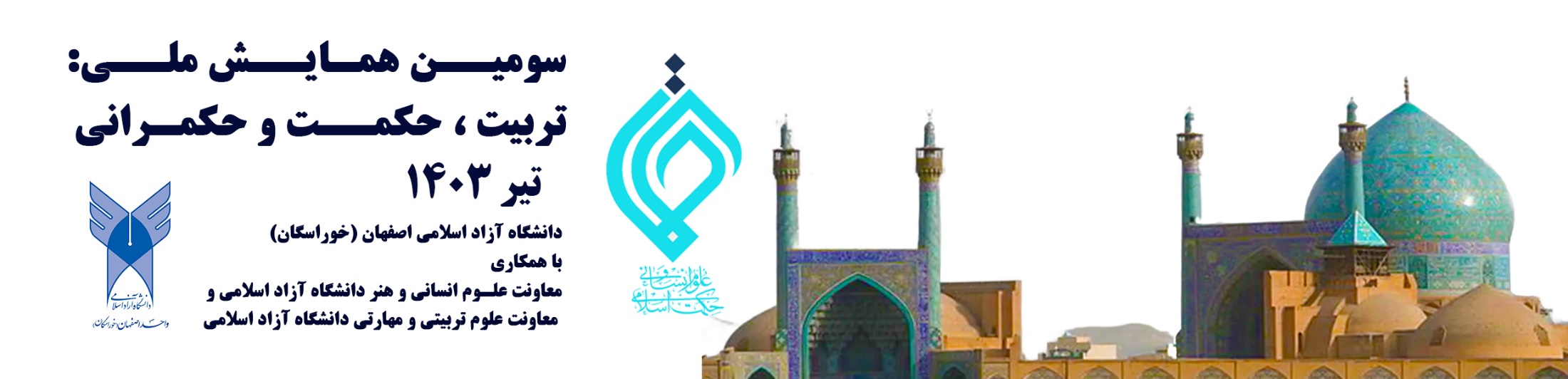 بیان مساله
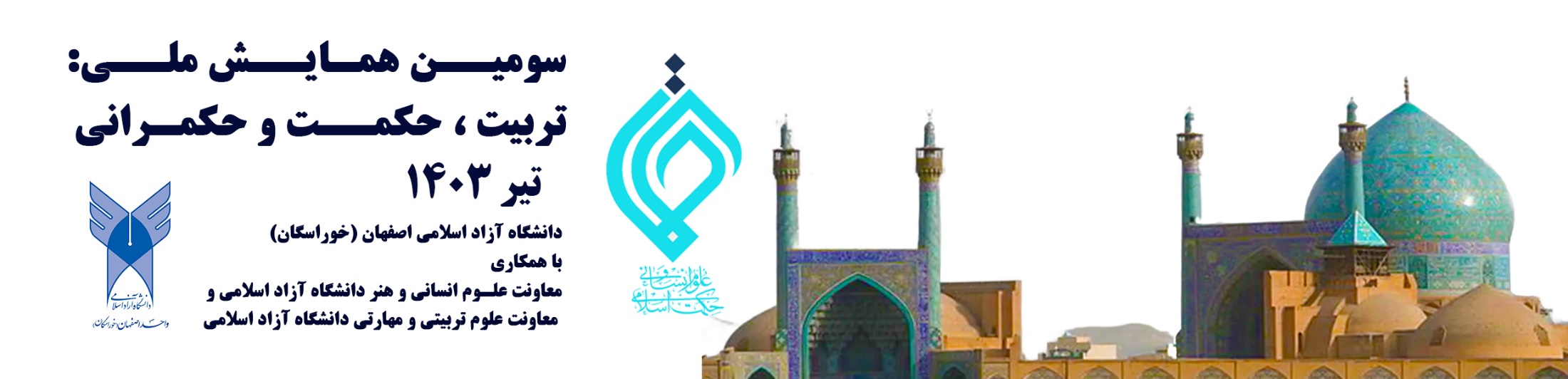 پیشینه تحقیق
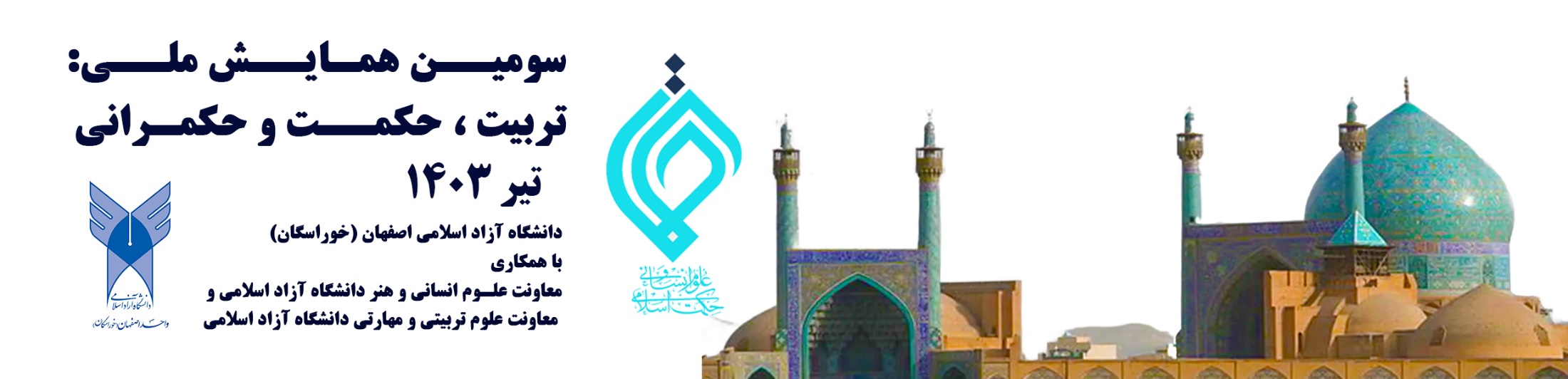 روش تحقیق
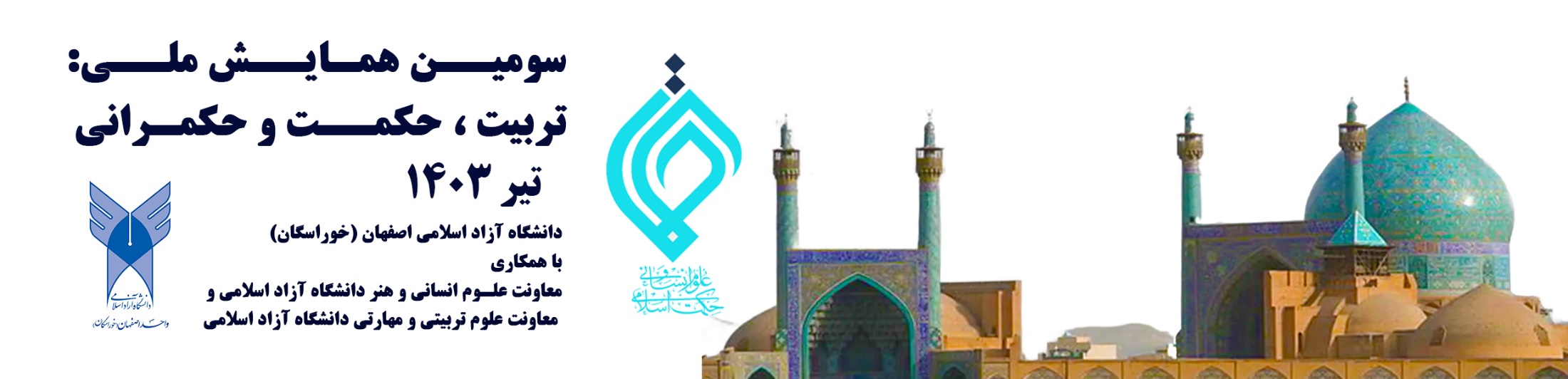 نتایج
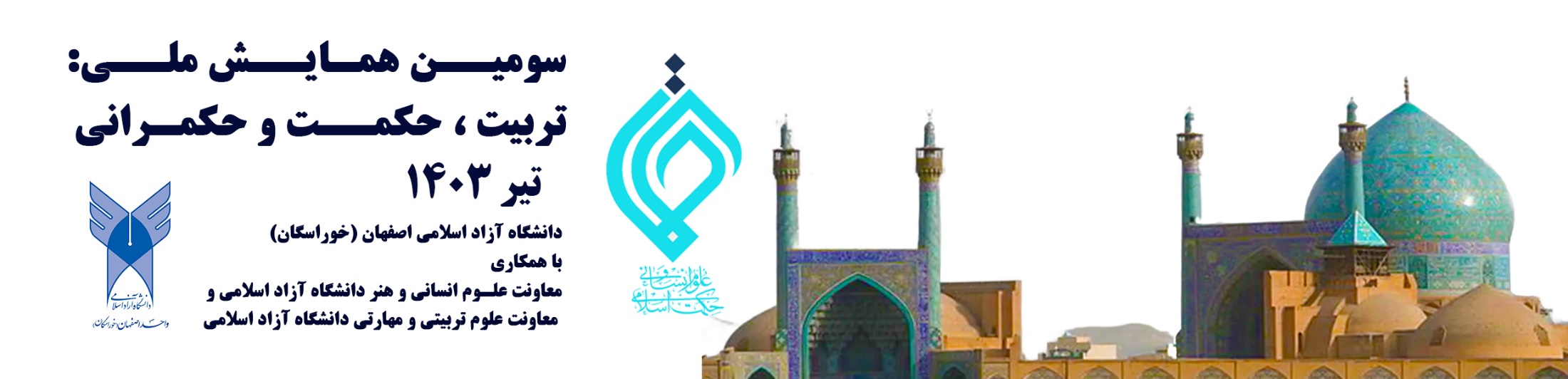 بحث و نتیجه گیری